新增角色
新增角色
2
新增角色方式
從角色倉庫選擇裝扮    ：使用Scratch內建角色庫的角色。
畫新角色    ：使用Scratch的角色繪製工具，製作角色。
上傳角色檔案    ：使用自己或他人的角色檔案，將檔案匯入Scratch。
從相機擷取角色    ： 使用電腦的網路攝影機，擷取照片。
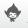 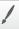 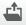 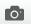 3
從角色倉庫選擇裝扮
4
點選     圖示
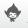 5
打開角色庫
6
選擇角色
7
匯入角色至角色區
8
畫新角色
9
點選     圖示
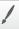 10
打開造型編輯區
11
預設為「點矩陣圖模式」
12
點陣圖編輯工具
13
點選                圖示進行切換
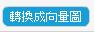 14
切換成向量圖模式
15
向量圖編輯工具
16
點陣圖VS向量圖
點陣圖進行縮放圖片容易失真，而向量圖則沒有這個問題。
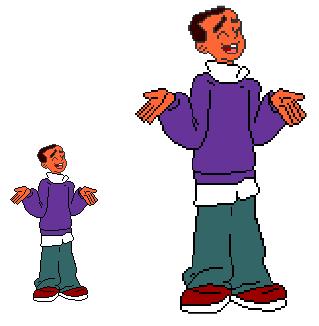 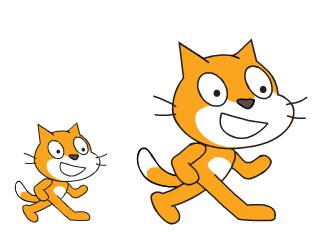 17
向量圖
點陣圖
上傳角色檔案
18
點選       圖示
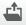 19
選取檔案，再按「開啟」，即可匯入角色
20
從相機擷取角色
21
點選        圖示
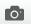 22
點選「允許」
23
點選「允許」
24
點選「儲存」，即可匯入角色
25